Lesson Planning
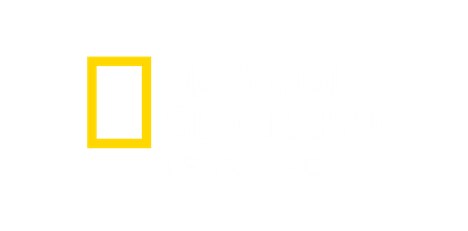 Session Plan
Warm up questions………………………………………………………….…………..…..5 minutes

What is a lesson plan?..........................................................................10 minutes

Why to plan a lesson?..........................................................................10 minutes

Different parts of a lesson plan…………………………………………….…………20 minutes

A sample lesson plan……………………………………………………………….……….5 minutes

Q & A……………………………………………………………………………………….……….5 minutes
2
1
Warm up questions
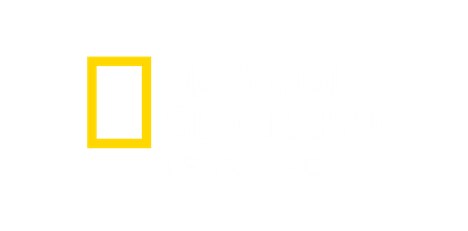 3
Questions
How often do you plan? (1 sometimes, 2 often, 3 always)

How much time do you allocate for that?

Do you share the plan with your students?
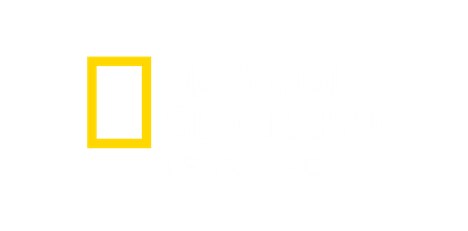 4
2
What is a lesson plan?
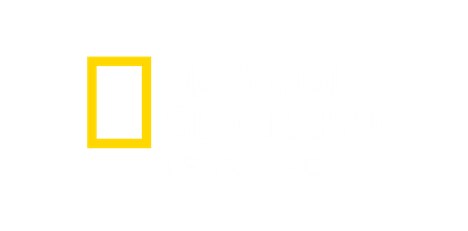 5
Lesson Plan
Lesson planning is the activity which the teacher performs before the actual lesson takes place. A lesson plan is a detailed 1……………of the instructional 2………….. and 3…………. activities to be performed during the teaching/learning process.
 
1. description, 2. strategies, 3.learning
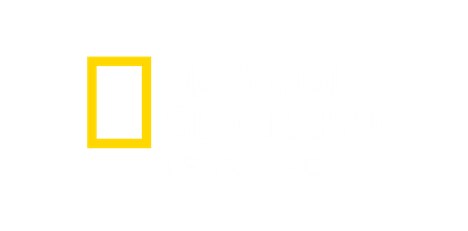 6
3
Lesson Plan Steps
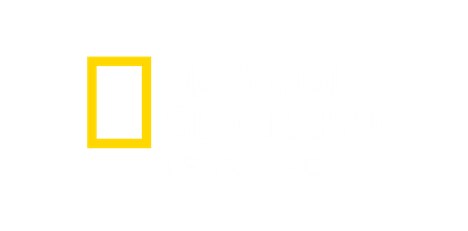 7
Steps
A. Determining appropriate instruction aids and methods.

B. Management of the learning resources, environment and activities. 

C. Determining evaluation process.

D. Identification of learning/teaching objectives, activities and tasks.

E. Sequencing of these activities and tasks.
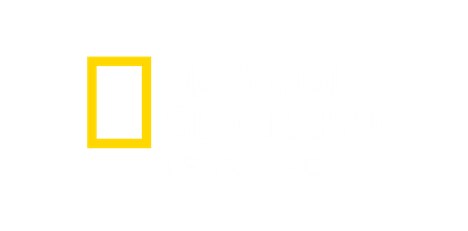 8
Steps
1. Identification of learning/teaching objectives, activities and tasks.

2. Sequencing of these activities and tasks. 

3. Determining appropriate instruction aids and methods.
 
4. Management of the learning resources, environment and activities. 

5. Determining evaluation process.
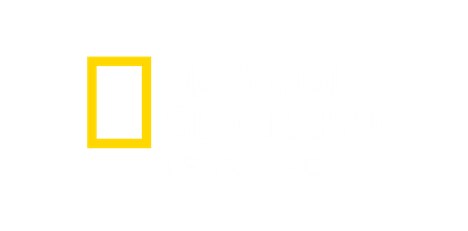 9
3
Why to plan a lesson?
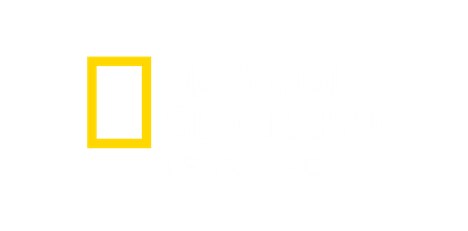 10
A Lesson Plan:
Reduces uncertainty or panic

Gives confidence and clarity
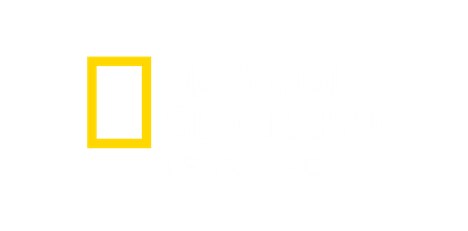 11
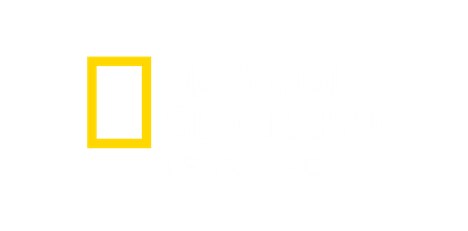 A Lesson Plan:
Provides 
a map to follow
Provides a record/working document
12
A Lesson Plan:
Gives your teaching a framework
Reminds when  distracted
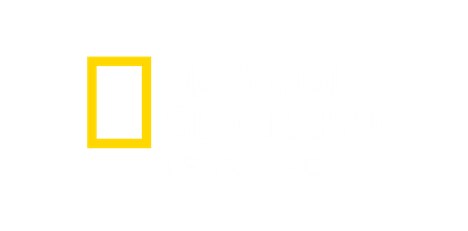 13
A Lesson Plan:
Helps the sub teacher
Organizes the time and activities flow
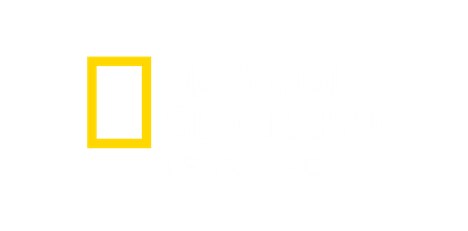 14
A Lesson Plan Ensures Consistency Across School
A lesson plan can maximize the consistency among teachers at a school; however, their individual differences need to be appreciated!
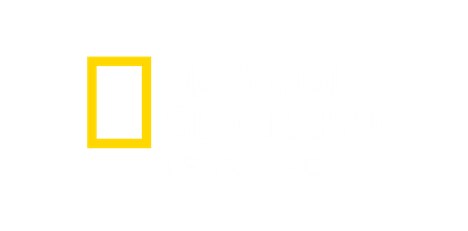 15
4
Different parts of a lesson plan
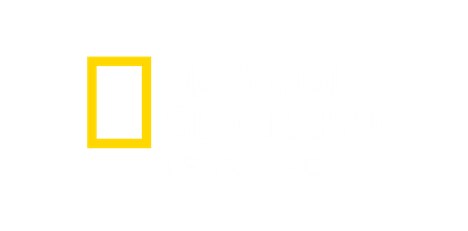 16
Components of a lesson plan
Class profile: Differentiation 
Stage
Time
Aims/Objective(s)
Procedures
Interactions
Aids/Materials
Feedback slot
Seating arrangements? 
Anticipated problems & solutions
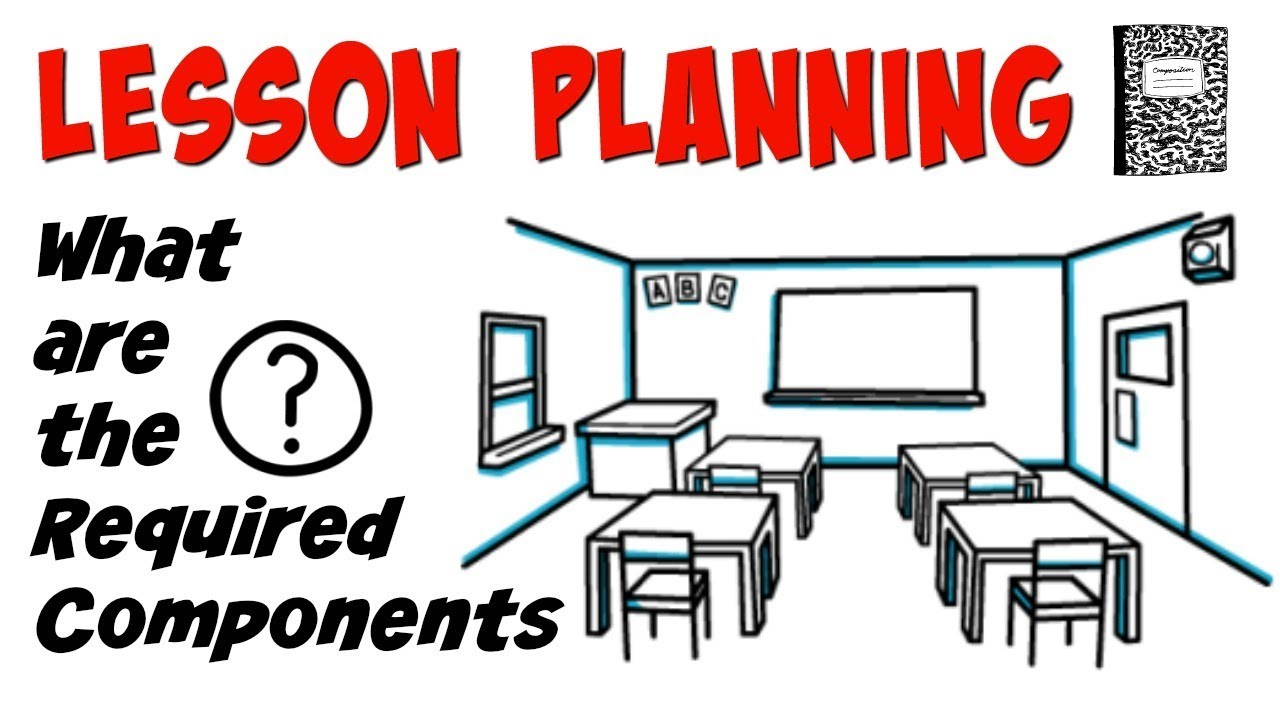 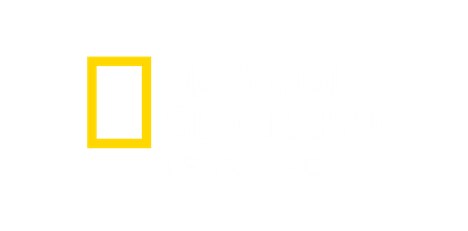 17
Match
Class profile: Differentiation 
Stage
Time
Aims/Objective(s)
Procedures
Interactions
Aids/Materials
Feedback slot
Seating arrangements? 
Anticipated problems & solutions
Trainer to teachers/teachers to teachers
Warm up questions
They might find the lesson boring
To engage the participants
Toros University teachers, 25-65,………
Five minutes
Q & A time at the end
Groups of 4 teachers 
Three questions on the smartboard
Smart board, slides, pen and paper,…..
18
Matched
Class profile: Differentiation 
Stage
Time
Aims/Objective(s)
Procedures
Interactions
Aids/Materials
Feedback slot
Seating arrangements? 
Anticipated problems & solutions
Toros University teachers, 25-65,………
Warm up questions
Five minutes
To engage the participants
Three questions on the smartboard
Trainer to teachers/teachers to teachers
Smart board, slides, pen and paper,….. 
Q & A time at the end
Groups of 4 teachers 
They might find the lesson boring
19
5
A sample lesson plan
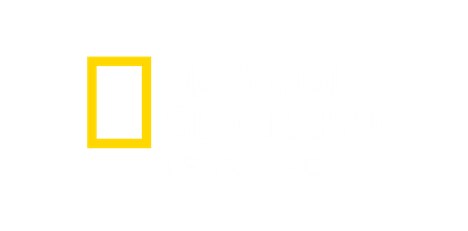 20
Lesson Plan Components
Class profile
Stage
Time
Aims/Objective(s)
Procedures
Interactions
Aids/Materials
Feedback slot
Seating arrangements 
Anticipated problems & solutions
22
Class profile
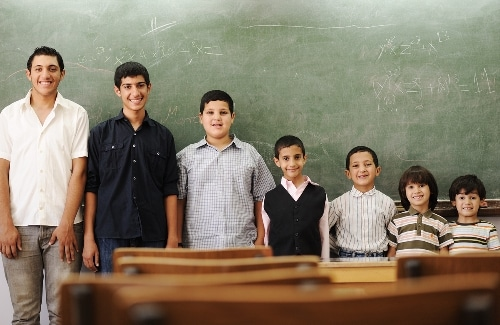 Age 
Motivational level 
Attendance record
Participation record
Engagement level
Learning style 
Strengths and weaknesses
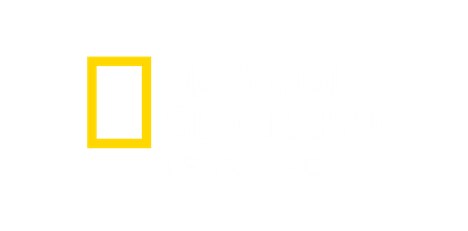 24
A good session is a good story with a beginning, a climax and an end!
Teach the new lesson (25 mins)
Socialize and review (7 mins)
Review and wrap up (7 mins)
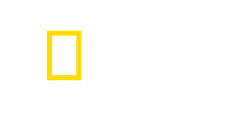 25
Sequential vs. Consequential Staging
?????:
Sequence of activities not always related
Activities may have different themes.
A lot of cognitive load
?????:
Cohesion and coherence; one activity leads to another. The more seamless the transition is, the better!
Integration and consistency, holistic.
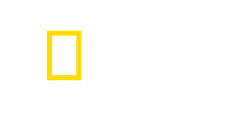 26
Sequential vs. Consequential Staging
Sequential:
Sequence of activities not always related
Activities may have different themes.
A lot of cognitive load
Consequential:
Cohesion and coherence; one activity leads to another. The more seamless the transition is, the better!
Integration and consistency, holistic.
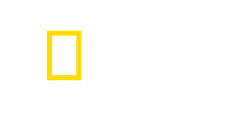 27
Seating Arrangements
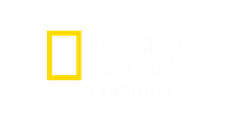 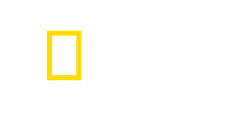 A sample simple session plan
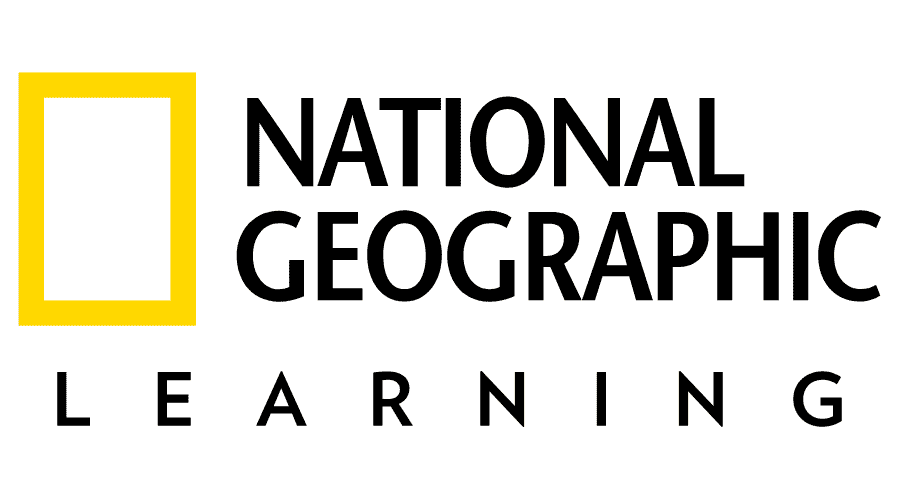 Final words!
Teaching is not about your English knowledge only! Discipline speaks louder!
Prepare a lesson plan to show your respect to the class
Be realistic in your planning
Involve the students in planning!
Plan for learning and not for formalities!
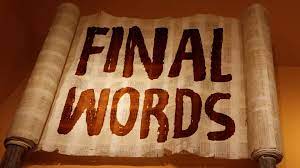 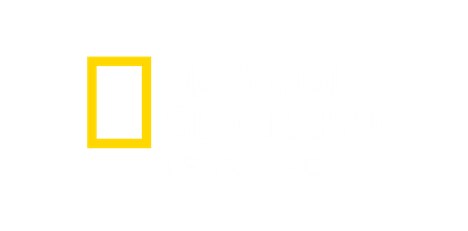 30
6
Q & A
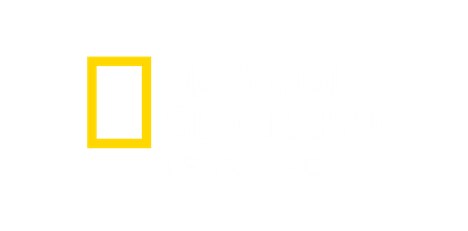 31
Thanks for listening!
amir@kardes.com.tr
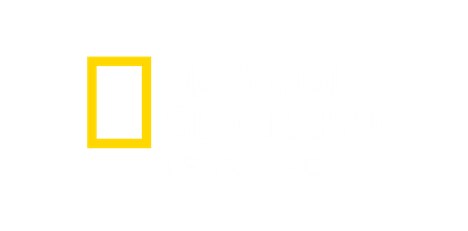 32